Σχέδιο Νόμου: 
« Έρευνα, Ανάπτυξη και Καινοτομία στις Ένοπλες Δυνάμεις, εκσυγχρονισμός θεσμικού πλαισίου των ΑΣΕΙ 
και λοιπές διατάξεις»
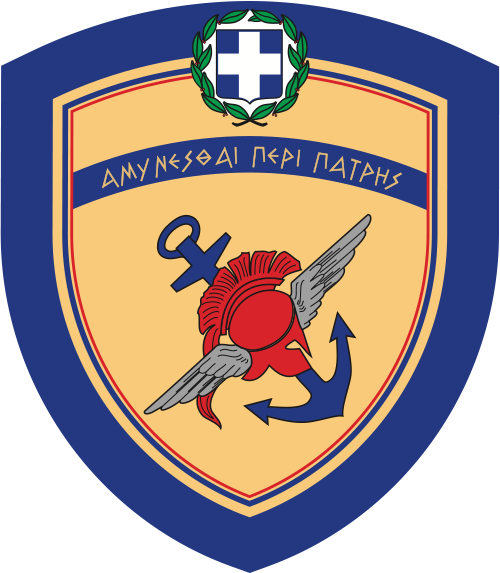 Υπουργείο Εθνικής Άμυνας
1
Ελληνικό Κέντρο Αμυντικής ΚαινοτομίαςΕΛΚΑΚ Α.Ε.
2
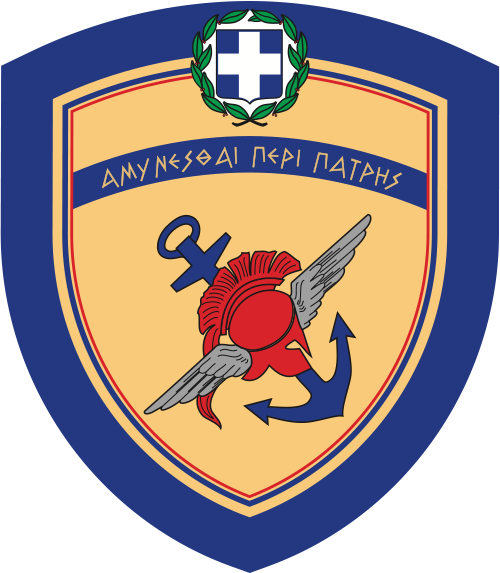 Δομή
Νομικό Πλαίσιο Ανώνυμης Εταιρίας
Διοικητικό Συμβούλιο, Γενική Συνέλευση, Όργανα και Επιτροπές
Μέτοχοι
Ελληνικό Δημόσιο (ποσοστό 67%)
Ελληνική Εταιρεία Συμμετοχών και Περιουσίας ΑΕ» (33%)
Στόχος
Προσωπικό
Δυνατότητα απόσπασης πολιτικού και στρατιωτικού προσωπικού ΥΠΕΘΑ με εξειδικευμένες γνώσεις
Πρόβλεψη τοποθέτησης ειδικών επιστημόνων στα ερευνητικά κέντρα των ΕΔ κατά τη στρατιωτική θητεία τους
Δημιουργία αμυντικού οικοσυστήματος καινοτομίας 
για την προώθηση και υποστήριξη της Έρευνας και Ανάπτυξης τεχνολογιών διττής χρήσης
και την προμήθεια καινοτόμων προϊόντων για τις Ένοπλες Δυνάμεις
Διασφάλιση μεγαλύτερης ευελιξίας για την εκπλήρωση της αποστολής του ΕΛΚΑΚ
3
Αποστολή
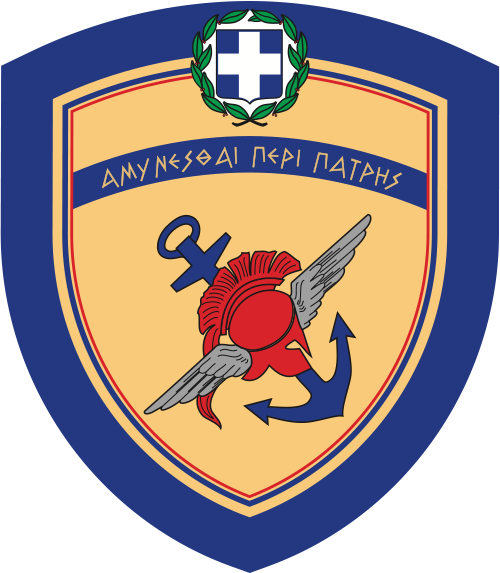 Καλλιέργεια εγχώριου Οικοσυστήματος Αμυντικής Καινοτομίας           με έμφαση στις προηγμένες τεχνολογίες διττής χρήσης (dual use tech) κατά τα διεθνή πρότυπα
Ανάπτυξη χρηματοδοτικών και μη χρηματοδοτικών εργαλείων για τη μεταφορά τεχνολογίας μεταξύ των καινοτόμων/νεοφυών επιχειρήσεων και αμυντικών βιομηχανιών
Συνεργασία με ΑΕΙ, Ερευνητικά Κέντρα και Ανώτατες Σχολές των Ενόπλων Δυνάμεων, της χώρας και της αλλοδαπής
Δυνατότητα Ενόπλων Δυνάμεων για προμήθεια καινοτόμων προϊόντων για αμυντική εφαρμογή
4
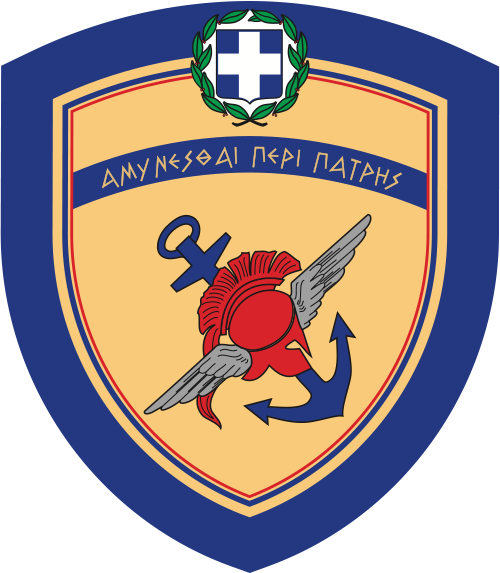 ΑΣΕΙ
Ερευνητικά Κέντρα Ε.Δ.
Εργαλεία Χρηματοδότησης
ΥΠΕΘΑ
Εταιρείες Καινοτομίας
ΕΛΚΑΚ
ΓΕΕΘΑ
ΓΕΣ – ΓΕΑ - ΓΕΝ
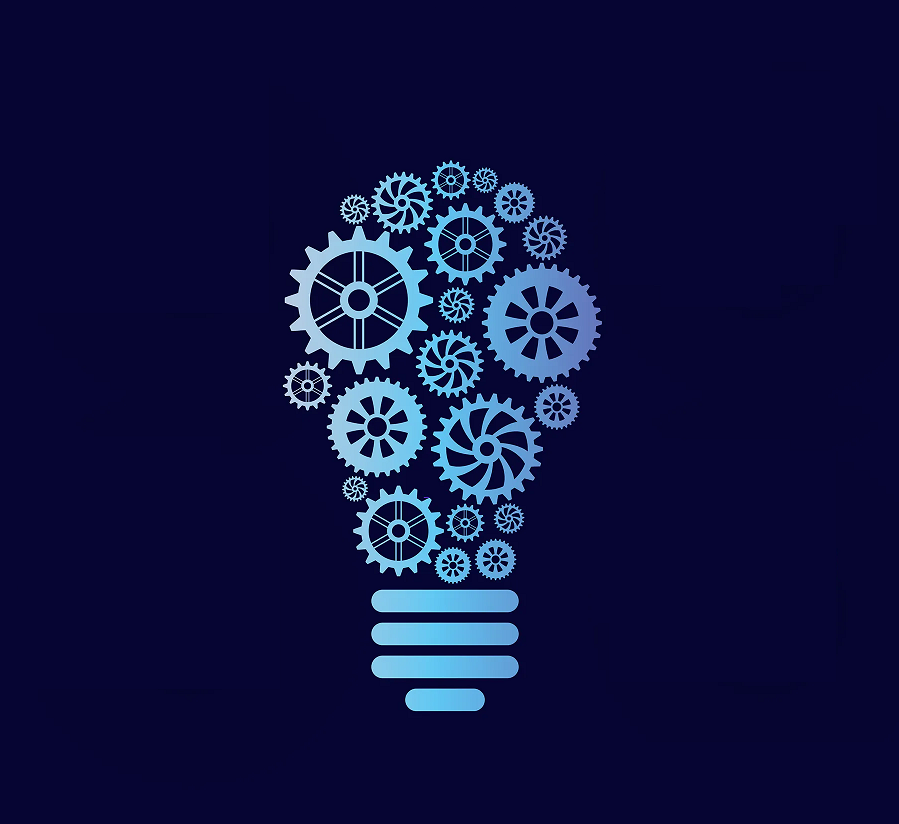 Αμυντική Βιομηχανία
Αμυντικά Οικοσυστήματα εξωτερικού
Οικοσύστημα Αμυντικής Καινοτομίας
5
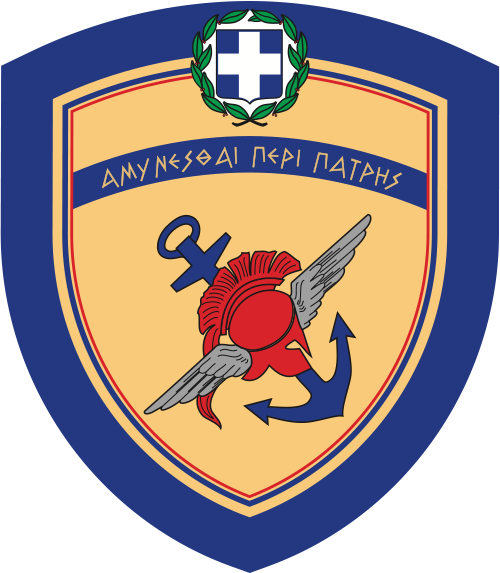 Γενικά Επιτελεία
Αίτημα προς το ΕΛΚΑΚ για την αντιμετώπιση επιχειρησιακής ανάγκης
Ανάδοχος Εταιρία ή
ΑΣΕΙ/Ερευνητικά Κέντρα ΕΔ
Ανάπτυξη Πρωτοτύπου
ΕΛΚΑΚ
Παραλαβή Πρωτοτύπου 
για λογαριασμό των ΕΔ
ΣΑΓΕ
Έγκριση υιοθέτησης της τεχνολογικής λύσης
1
3
5
7
Ένοπλες Δυνάμεις
Δοκιμή Πρωτοτύπου
Αποδοχή/Απόρριψη ή προσδιορισμός απαραίτητων βελτιώσεων
ΕΛΚΑΚ
Διερεύνηση τεχνολογικών δυνατοτήτων με φορείς Οικοσυστήματος 
Πρόταση τεχνολογικής λύσης
ΕΛΚΑΚ
Διενέργεια 
Διαγωνιστικής 
Διαδικασίας
2
4
6
Διαδικασία προμήθειας καινοτόμων προϊόντων για τις Ένοπλες Δυνάμεις
6
Χρηματοδοτικά Εργαλεία
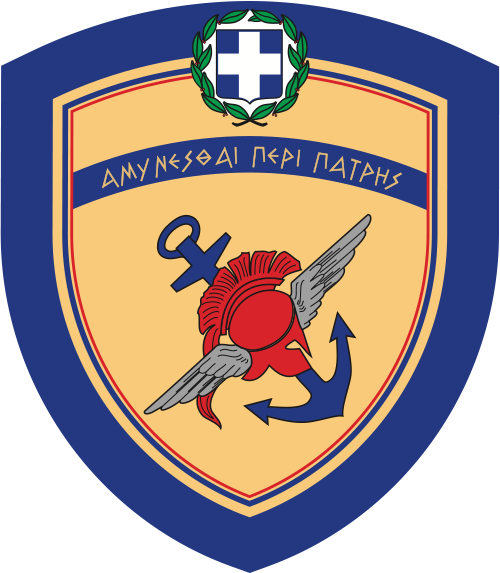 Χρηματοδότηση επιλεγμένου προγράμματος Έρευνας και Ανάπτυξης
Προγράμματα               
χρηματοδότησης 
ΕΕ, ΝΑΤΟ
Ταμείο Ανάπτυξης Εθνικής Άμυνας
Ταμείο Καινοτομίας Εθνικής Άμυνας
Ευρωπαϊκά προγράμματα ΕΤΑ, EIC Accelerator, Horizon

Προγράμματα ΝΑΤΟ DIANA, NIF κ.ά.
Ιδιωτικά επενδυτικά κεφάλαια, 
Venture capitals

5-10 εκ. ευρώ από Υπερταμείο 
+ κεφάλαια ιδιωτών
Πόροι που προέρχονται από ποσοστό ≥1,5% 
επί του εξοπλιστικού προγράμματος

27 εκ. ευρώ μ/ο ετησίως
7
2
Εκσυγχρονισμός των Ανώτατων Στρατιωτικών Εκπαιδευτικών Ιδρυμάτων
ΑΣΕΙ
8
Επέκταση προγραμμάτων μεταπτυχιακών σπουδών
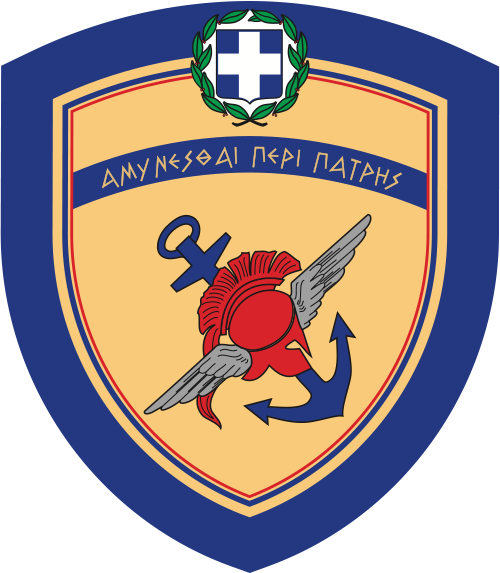 Ανάδειξη των ΑΣΕΙ σε Κέντρα Αριστείας
Δυνατότητα διοργάνωσης προγραμμάτων τρίτου κύκλου σπουδών (διδακτορικά προγράμματα)
Σύναψη πρωτοκόλλων συνεργασίας με επιχειρήσεις ή βιομηχανίες για την εκπόνηση βιομηχανικών διδακτορικών 
Συμμετοχή στρατιωτικού προσωπικού σε μετεκπαιδευτικά προγράμματα εξειδίκευσης (fellowships) και εκπόνηση μεταδιδακτορικής έρευνας
9
Ανθρώπινο δυναμικό
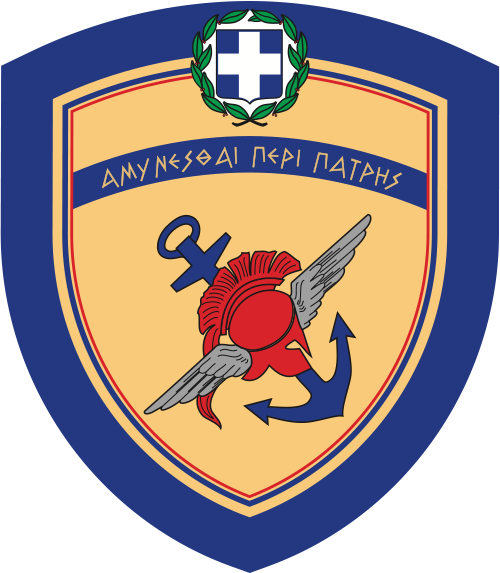 Νέες δυνατότητες για:
Στελέχη Ενόπλων Δυνάμεων
Εκπόνηση διδακτορικής διατριβής 
Εκπόνηση βιομηχανικού διδακτορικού σε συνεργασία με επιχειρήσεις ή βιομηχανίες, σε αντικείμενα παραγωγής καινοτόμων προϊόντων ή υπηρεσιών 
Συμμετοχή σε ερευνητικά προγράμματα των ΑΕΙ ή και των ΑΣΕΙ, επ’ αμοιβή, χωρίς επιβάρυνση του κρατικού προϋπολογισμού
Μέλη ΔΕΠ των ΑΣΕΙ
Διδασκαλίας σε προγράμματα τρίτου κύκλου σπουδών - καθοδήγηση των διδακτορικών διατριβών.
Παροχή υπερωριακής απασχόλησης με αμοιβή
Αμοιβή από δικαιώματα διανοητικής τους ιδιοκτησίας
10
Εκσυγχρονισμός ΑΣΕΙ
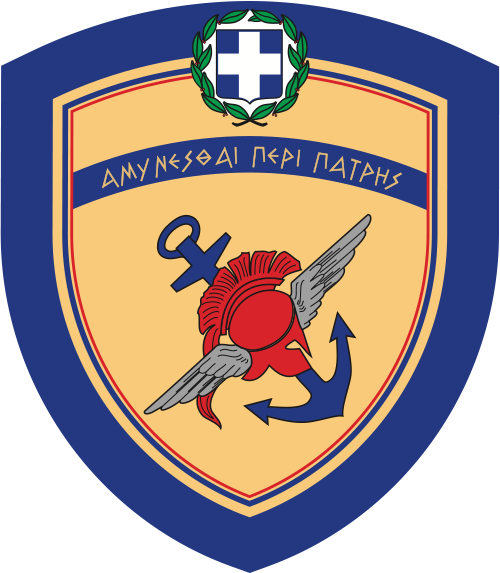 Απλούστευση και επιτάχυνση εσωτερικών διαδικασιών
Εναρμόνιση θεσμικού πλαισίου των ΑΣΕΙ με το πλαίσιο λειτουργίας των ΑΕΙ
Σύσταση Επιτροπής Ηθικής και Δεοντολογίας της Έρευνας
11
3
Κοινό Σώμα Πληροφορικής
12
Σύσταση Κοινού Σώματος Πληροφορικής για τους 3 Κλάδους των Ε.Δ. υπαγόμενο στον Α/Γ.Ε.ΕΘ.Α.
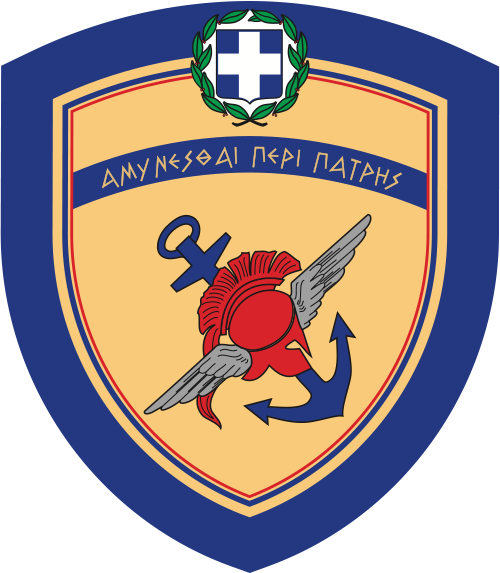 Στόχος
Προσαρμογή, πρόληψη και έγκαιρη αντίδραση των ψηφιακών υποδομών των Ε.Δ. στις προκλήσεις κυβερνοασφάλειας
Ίδρυση Τμήματος Πληροφορικής στη Στρατιωτική Σχολή Αξιωματικών Σωμάτων (Σ.Σ.Α.Σ.).
Δυνατότητα φοίτησης και μετεκπαίδευσης στελεχών του Σώματος σε Τμήματα Πληροφορικής των Α.Ε.Ι. 
Δυνατότητα μετάταξης εξειδικευμένων στελεχών των Ε.Δ..
Αποστολή
Κατάρτιση στελεχών στις επιχειρήσεις κυβερνοάμυνας, ανάπτυξη λογισμικού 
για τις ανάγκες των Ε.Δ. 
και διαχείριση δικτύων για την αποτροπή κυβερνοαπειλών
13
Δομή Κοινού Σώματος Πληροφορικής
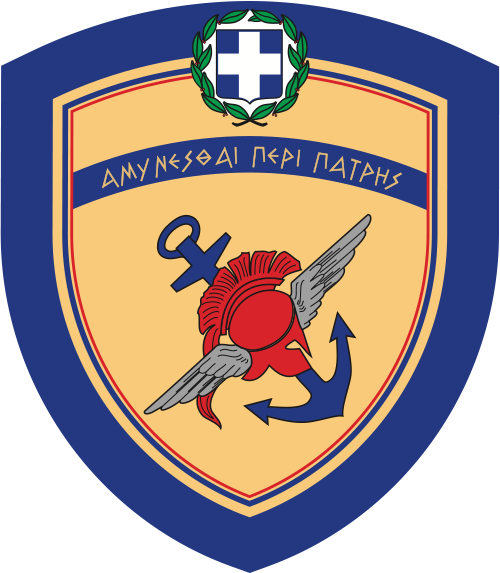 ΓΕΕΘΑ
Γενικά Επιτελεία
Διεύθυνση Πληροφορικής
Μείζονες Διοικήσεις
Μείζονες Σχηματισμοί
Διεύθυνση Κυβερνοασφάλειας
(Μονάδα 1864)
↔
↔
Τμήμα Τεχνητής Νοημοσύνης (ΤΝ)
Τμήμα Αναλυτικής Δεδομένων
(Big Data)
Τμήματα Πληροφορικής
14
Σύσταση Τμήματος Τεχνητής Νοημοσύνης (Τ.Ν.) και Τμήματος Αναλυτικής Δεδομένων (Big Data) στο ΓΕΕΘΑ
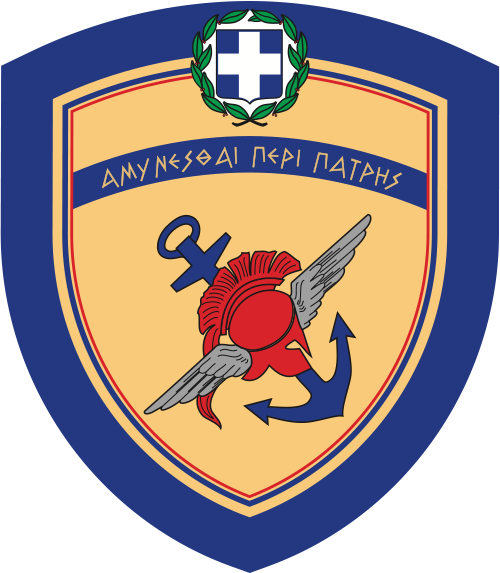 Στόχος
Προώθηση της καινοτομίας και της τεχνολογικής ανάπτυξης στον τομέα της ΤΝ με στόχο την ενίσχυση της εθνικής ασφάλειας
Ανάπτυξη και ενσωμάτωση τεχνολογιών TN      σε στρατιωτικά συστήματα 
Συμβολή στην ανάπτυξη της εθνικής στρατηγικής στον τομέα της ΤΝ
Ανάπτυξη εφαρμογών με ειδική έμφαση στην ανάλυση δεδομένων, αναγνώριση προτύπων και την εξαγωγή συμπερασμάτων και γνώσης στον τομέα της εθνικής άμυνας
Αποστολή
Αξιοποίηση και εφαρμογή στρατηγικών τεχνολογιών ΤΝ και αναλυτικής δεδομένων για την προώθηση των επιχειρηματικών στόχων
15
Πλεονεκτήματα Κοινού Σώματος Πληροφορικής
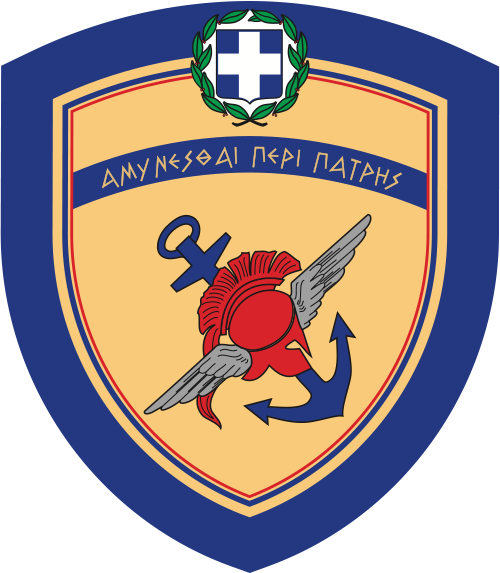 01
03
Διαλειτουργικό-τητα Γενικών Επιτελείων
Ενιαία διοίκηση & εκπαίδευση
02
04
Τυποποίηση ψηφιακών συστημάτων σε διακλαδικό επίπεδο
Οικονομία Κλίμακας Εξοικονόμηση πόρων
16